Prérequis

systèmes linéaires
transformée de Laplace, fonction de transfert
schéma blocs
réponse à un échelon
amplificateur linéaire intégré
Plan

I/ Systèmes bouclés linéaire

II/ Conséquences de la rétroaction

III/ Oscillateur: le LASER
Schéma bloc d’un filtre linéaire
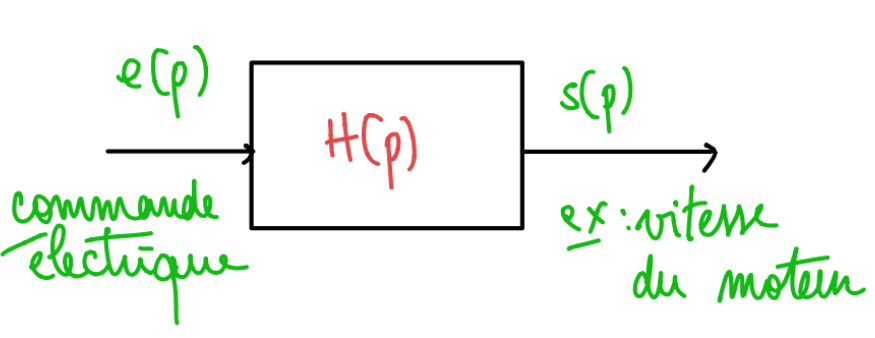 Exemple de rétroaction
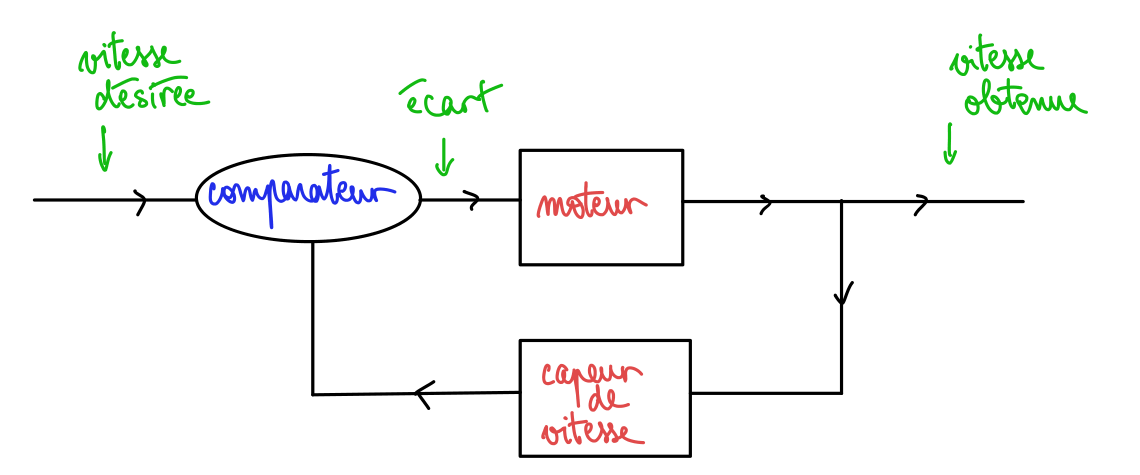 Amplificateur non-inverseur
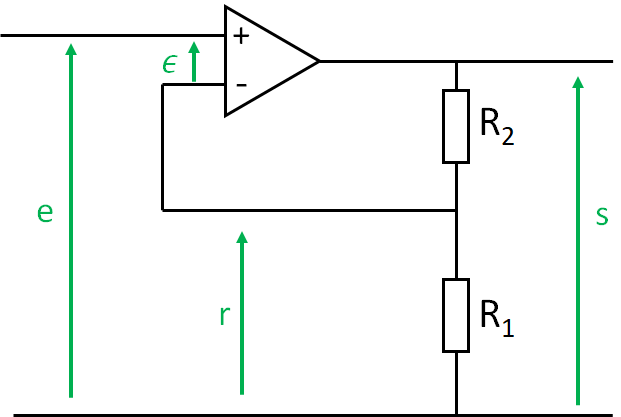 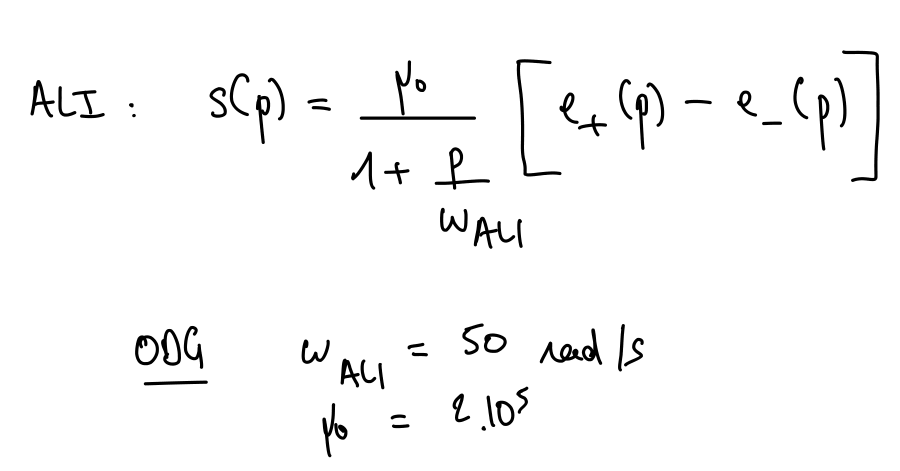 Source: B. Blancon
Amplificateur non-inverseur
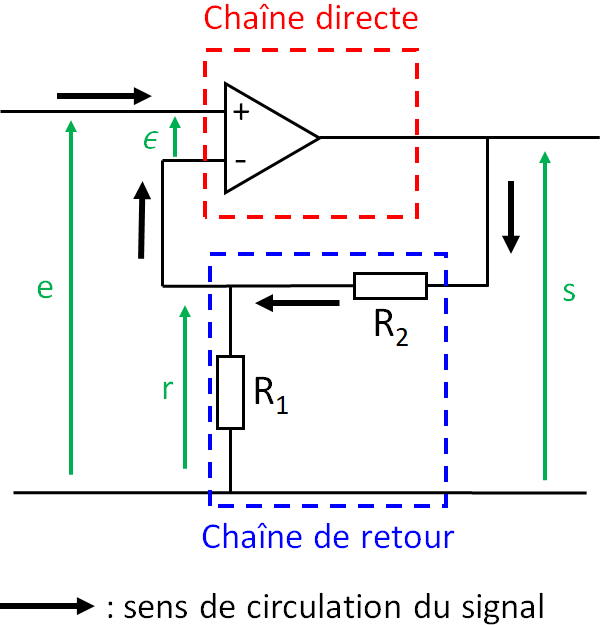 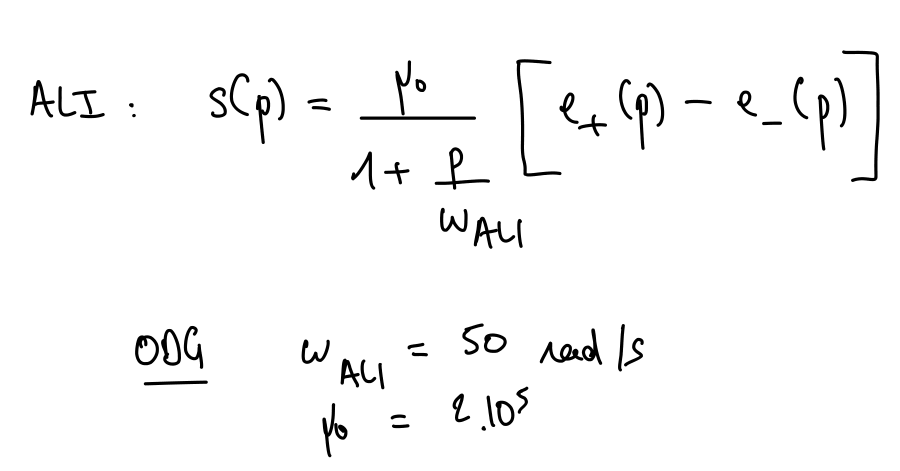 Source: B. Blancon
Conservation du produit gain-bande
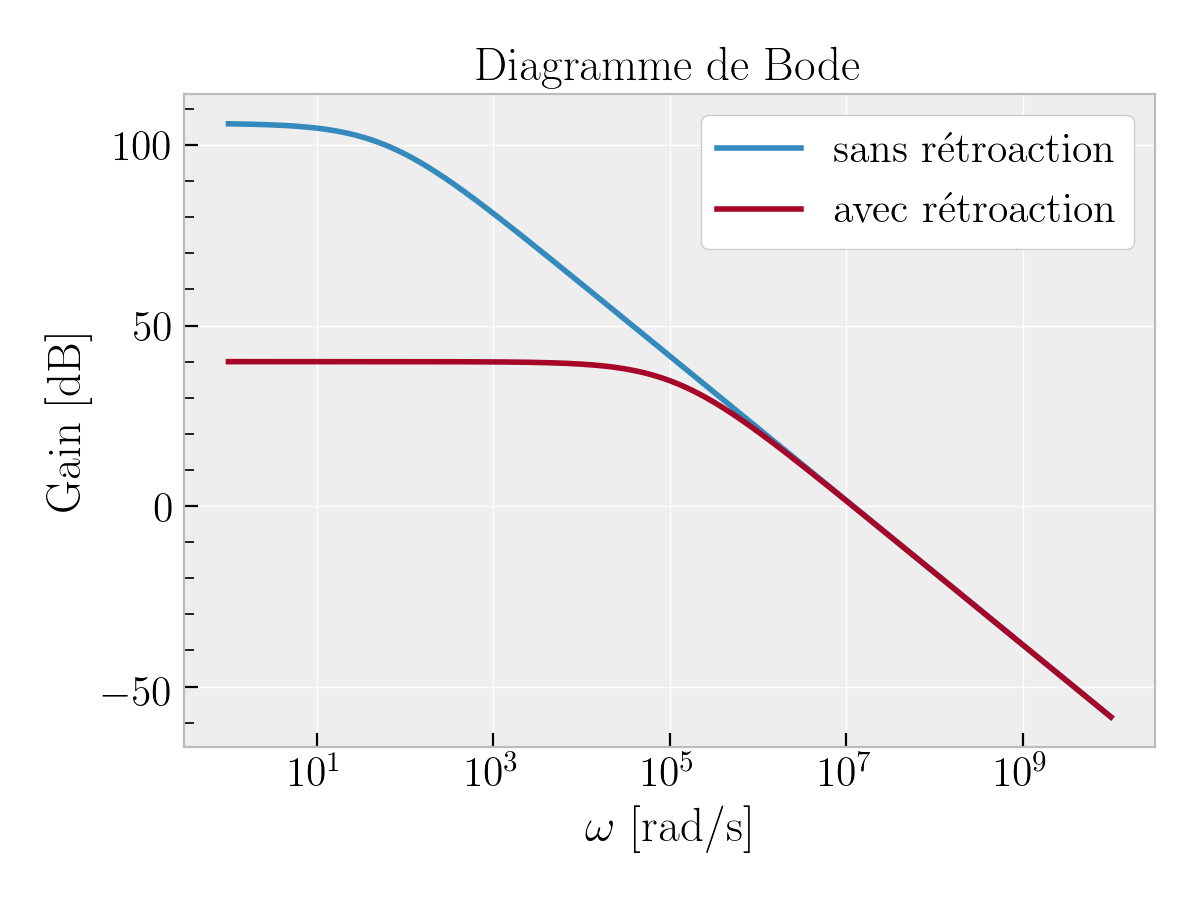 Réponse dynamique : système d’ordre 1
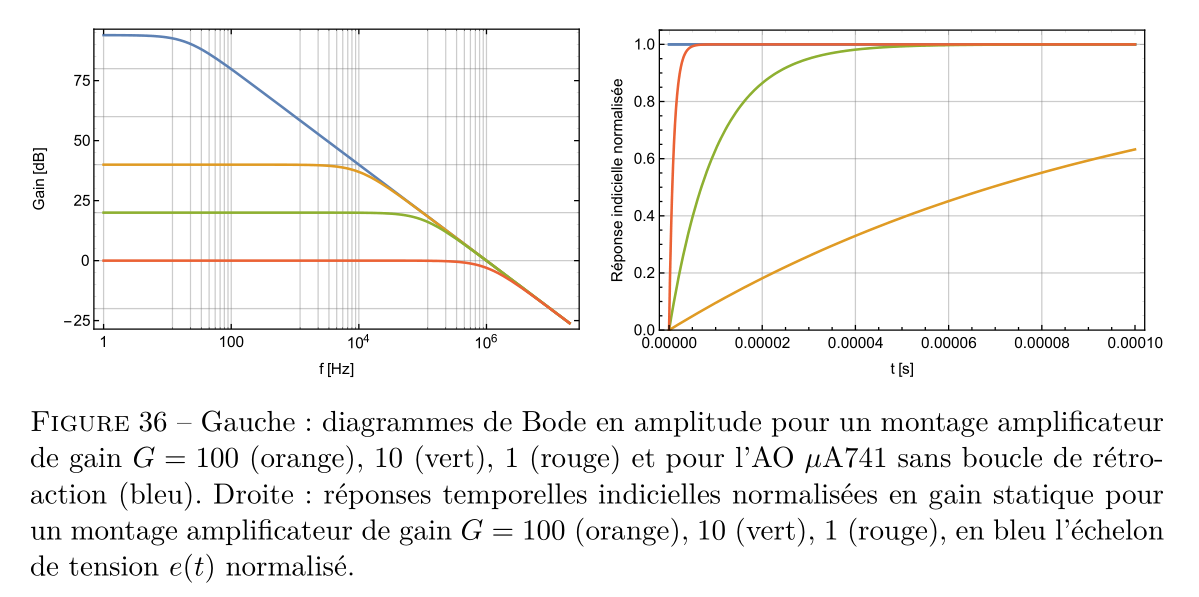 Source: J. Neveu
Réponse dynamique : système d’ordre 2
Dans un système d’ordre 2, il peut y avoir dépassement.
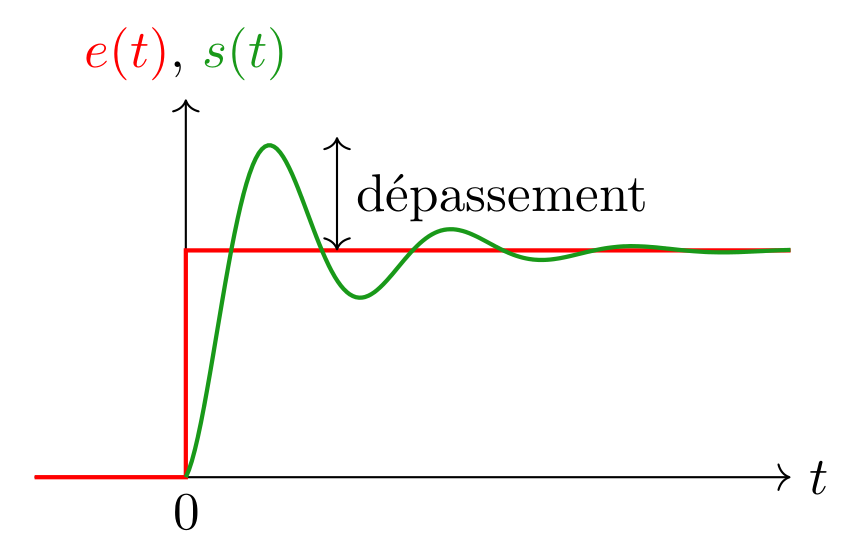 Source: B. Blancon
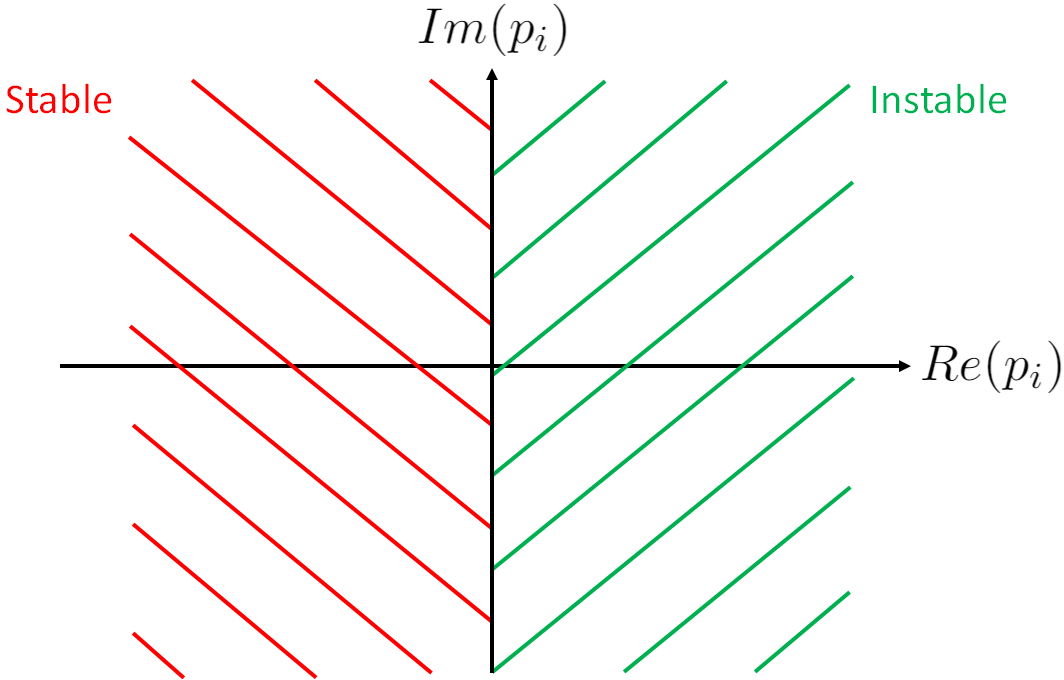 Source: B. Blancon
Convention de signe pour les oscillateurs
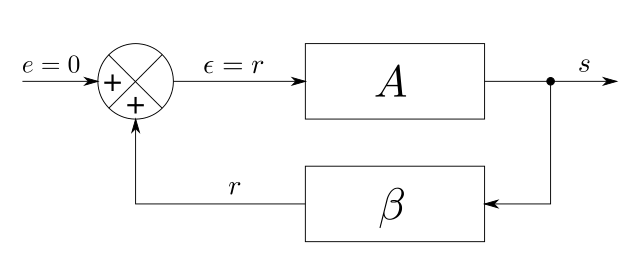 B
Source: J. Neveu
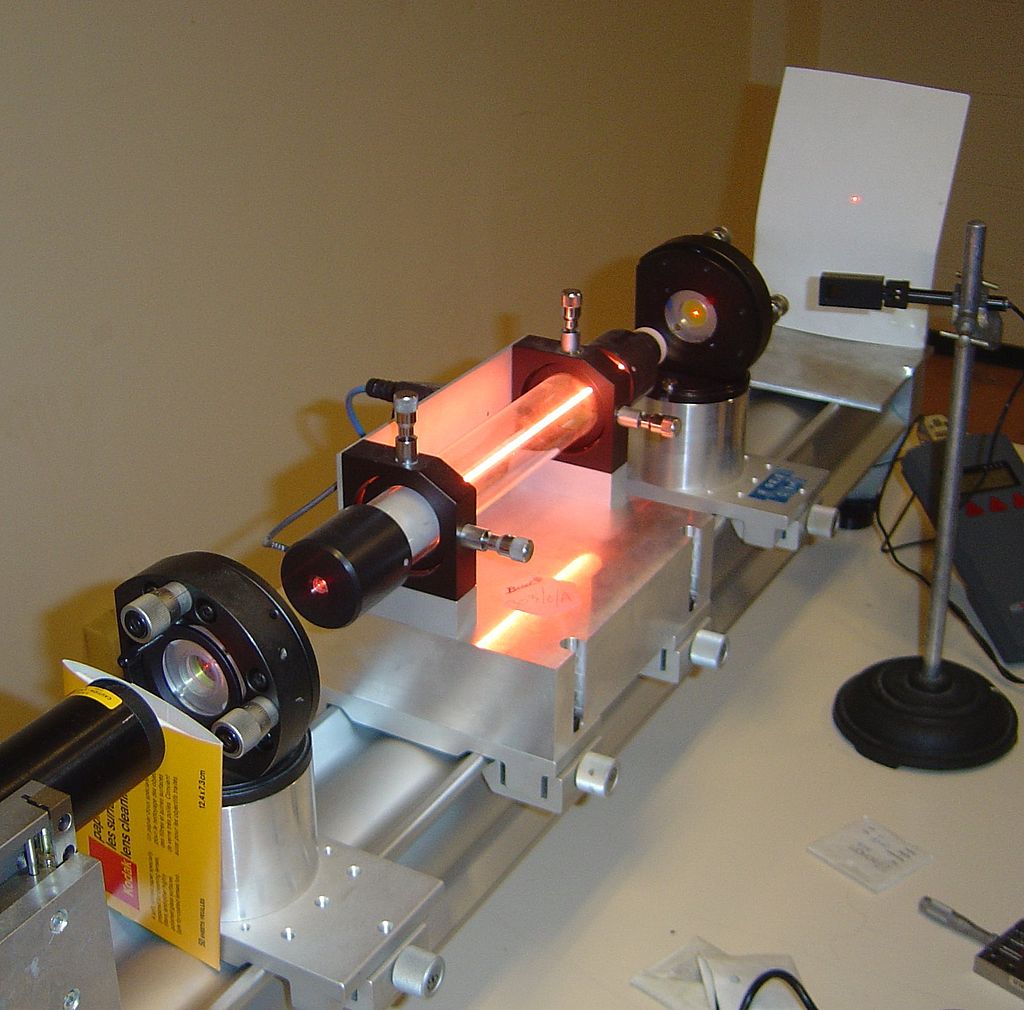 Schéma de principe d’un laser He-Ne
Laser He-Ne de démonstration
au Laboratoire Kastler Brossel
Source: Wikipedia
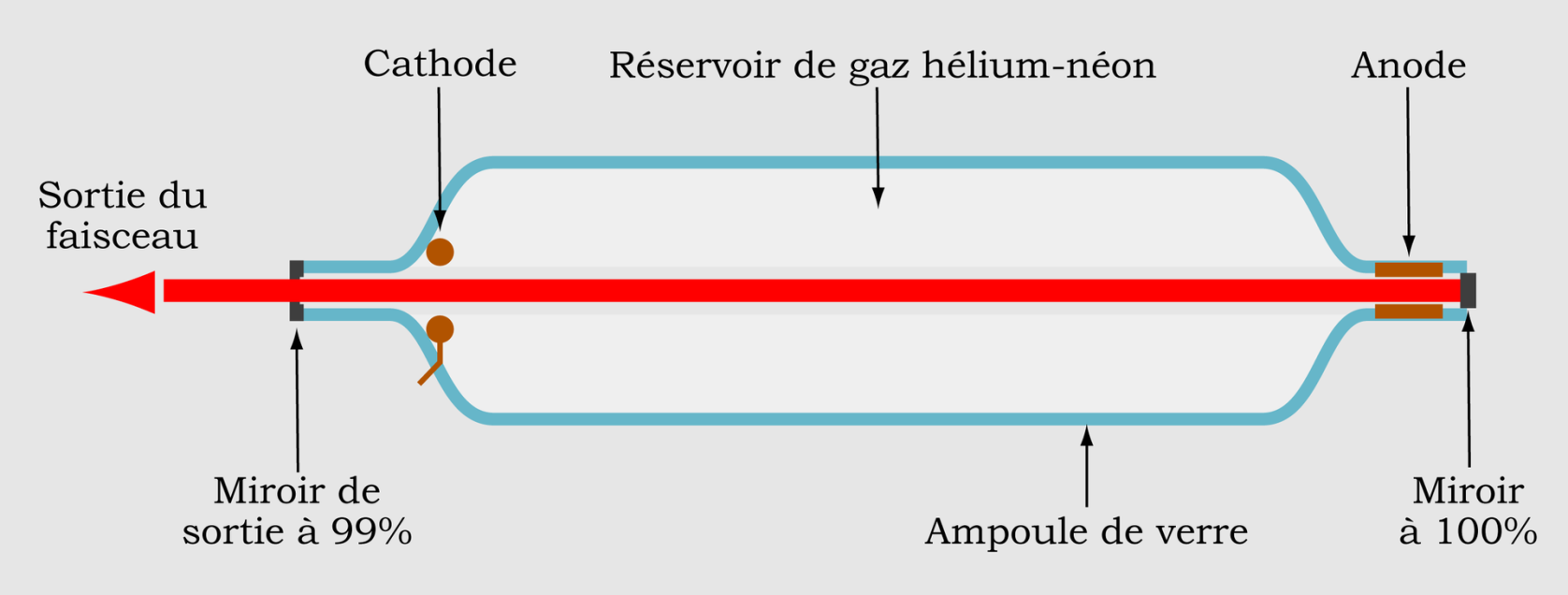 Schéma de principe d’un laser
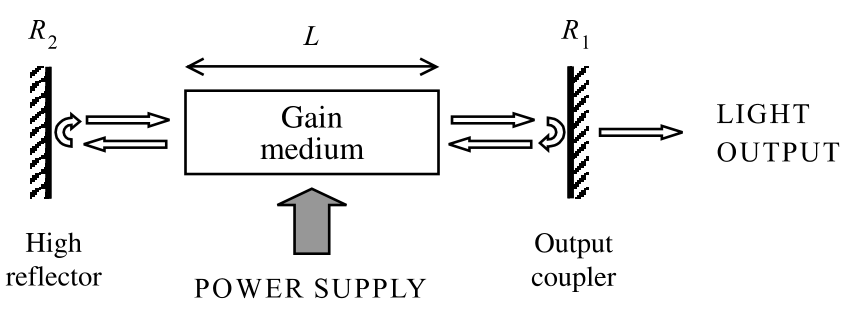 M1
M2
Source: Fox, Quantum optics
Schéma bloc d’un LASER
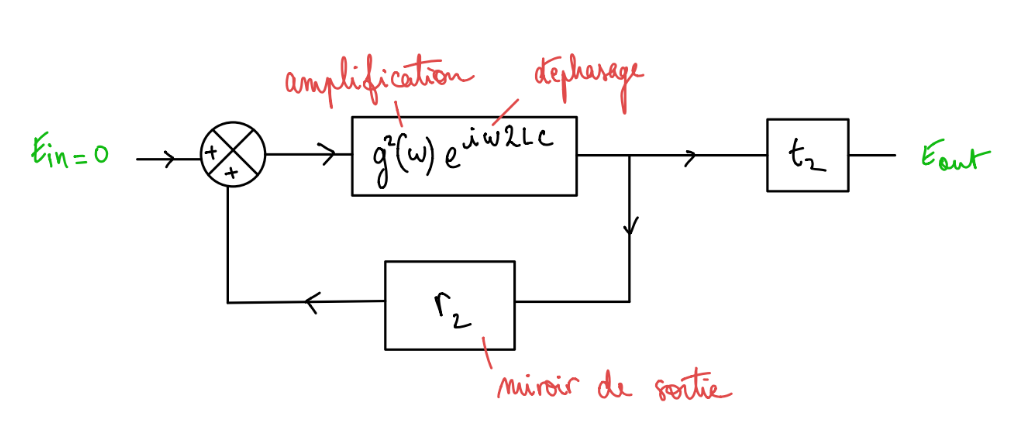 Représentation spectrale d’un LASER
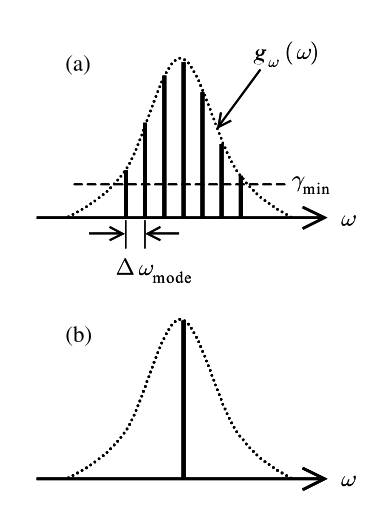 Source: Fox, Quantum optics
Amplificateur non-inverseur
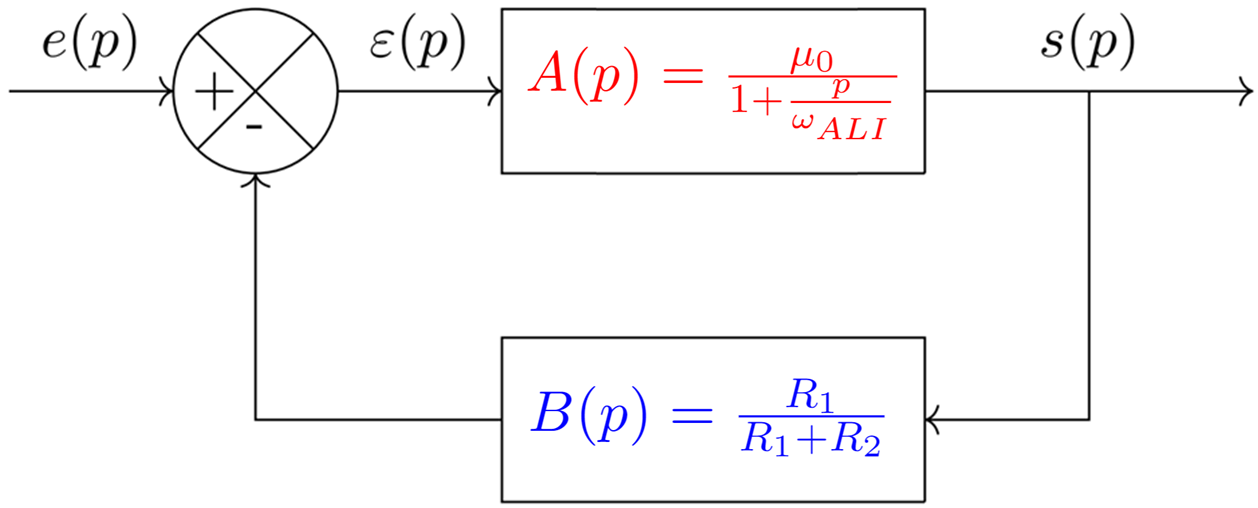 Source: B. Blancon
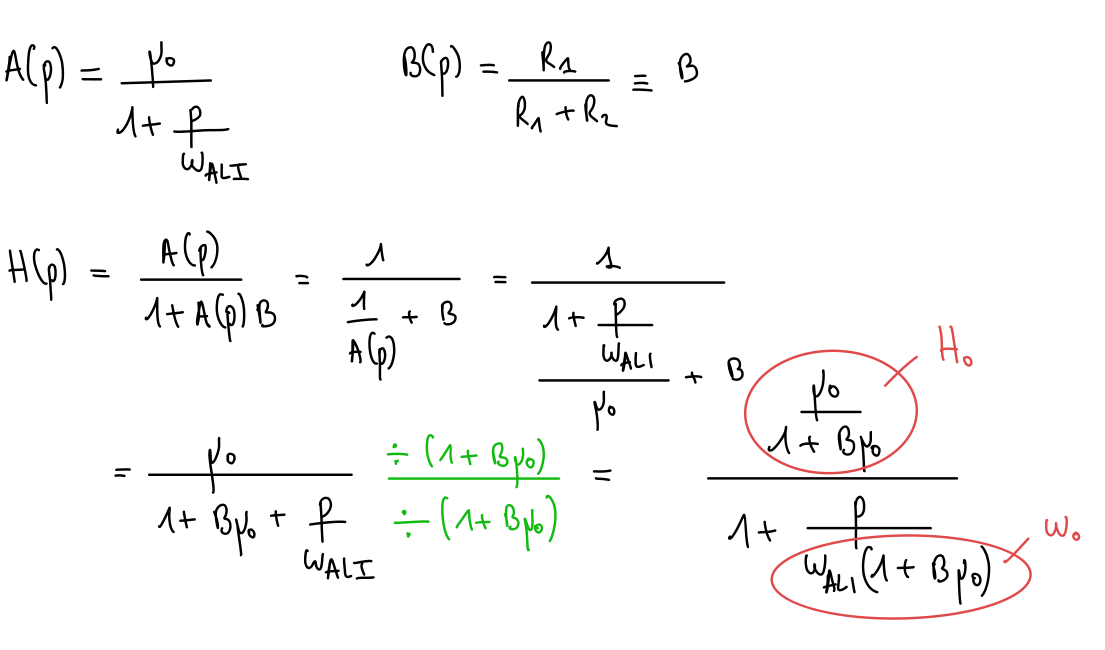 Critère du revers
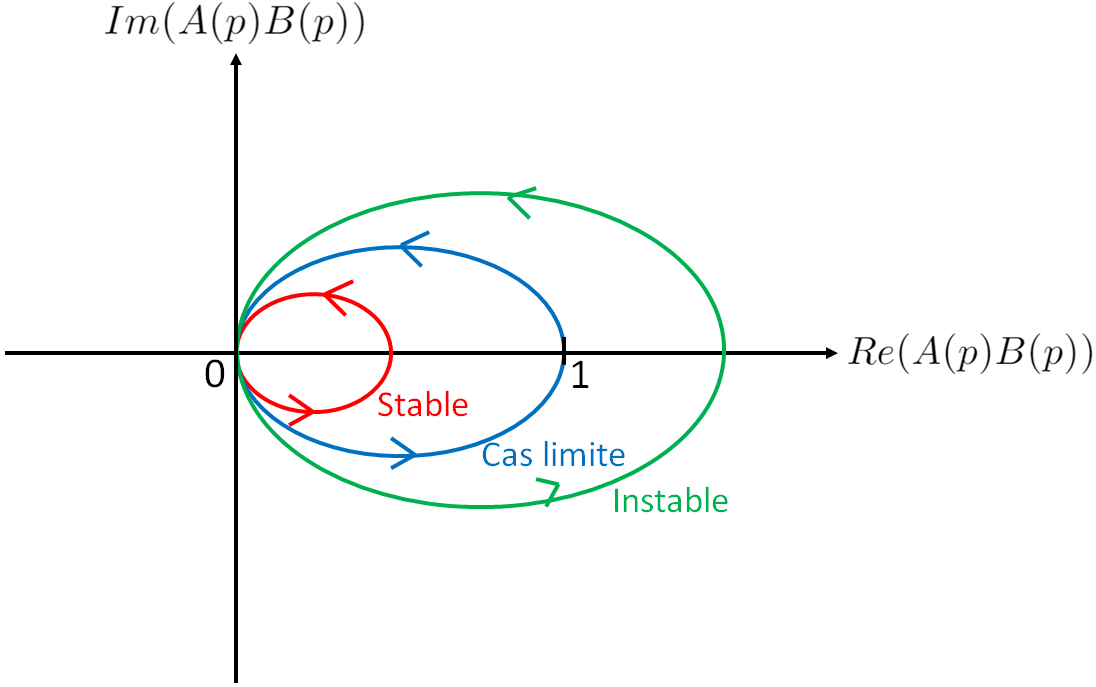 Source: B. Blancon